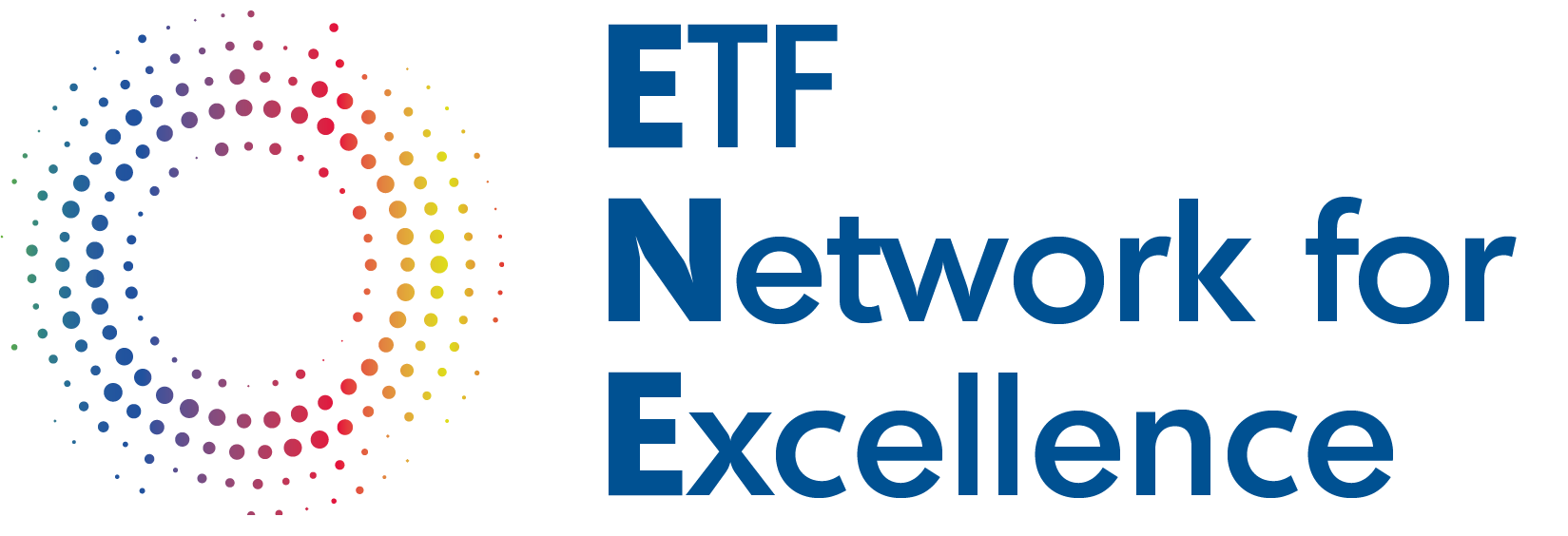 DIGI ENE – An opportunity for debating and learning about Digital teaching and learning in education
Turin, 21 May 2025
Filippo Del Ninno, HCD specialist, European Training Foundation
DIGI ENE – PHASE 1 2022-2023
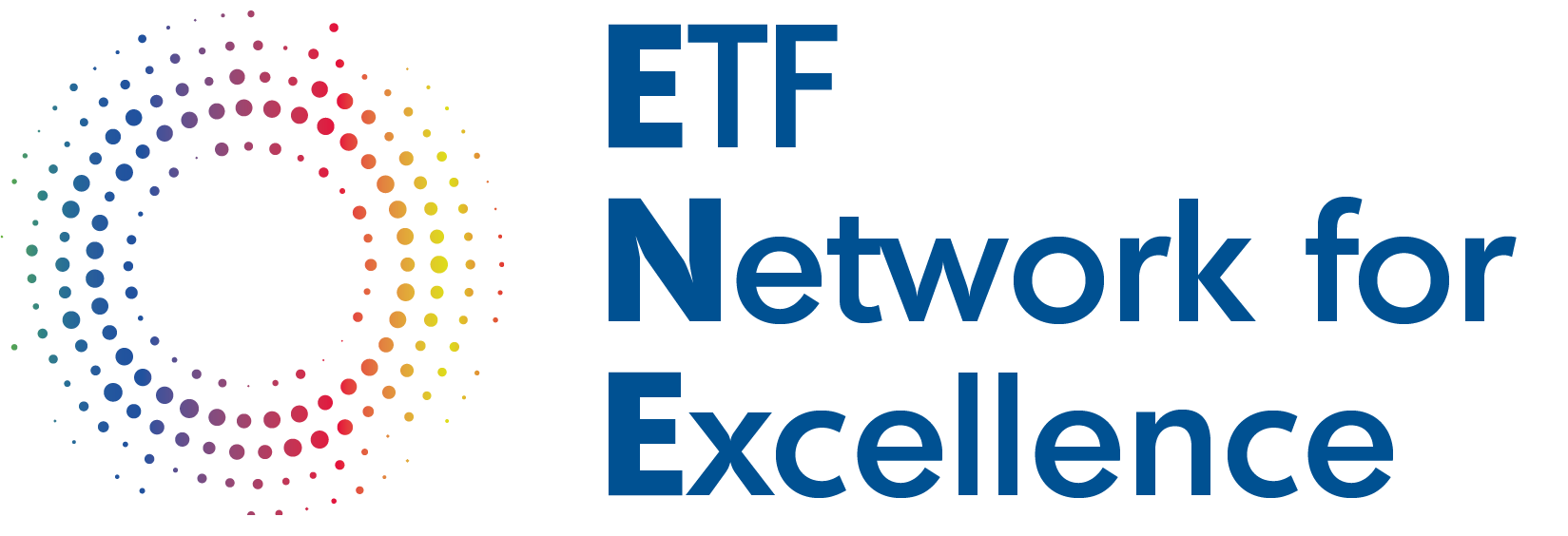 Digital technology in education -  Lessons learnt from Covid Emergency
A sub initiative of the ETF Network for Excellence
5 Development projects:
- Moldova
- Azerbaijan
- Georgia
-South Africa
- Mozambique
Focus on:
 Sharing best practices with the widest target group possible
Open to all members of ENE and beyond
Structured and overarching
4 webinars on IE:
- Digital content
- Teachers digital competencies
- Digital pedagogies
- Mentoring methods
2 webinars on LLL
DIGI ENE – PHASE 2 2024-2025
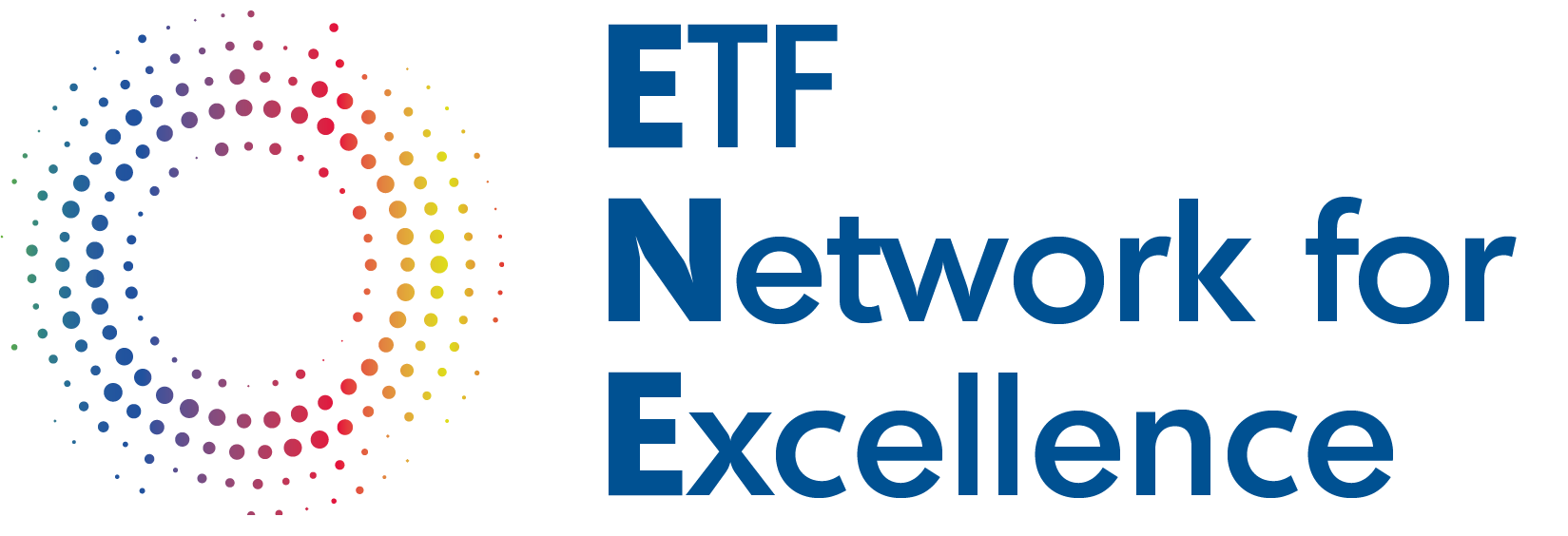 Digital technology in education -  Lessons learnt from Covid Emergency
A sub initiative of the ETF Network for Excellence
Focus on:
Creation of a smaller sub network of COVEs and government institutions (Serbia, Bosnia, Türkiye, Morocco, Egypt and Georgia)
Network building
In depth Sharing of experiences
Capacity building and empowering
3 online peer learning events (2024)
2 SV (2024 - 2025)
1 Online Dissemination event
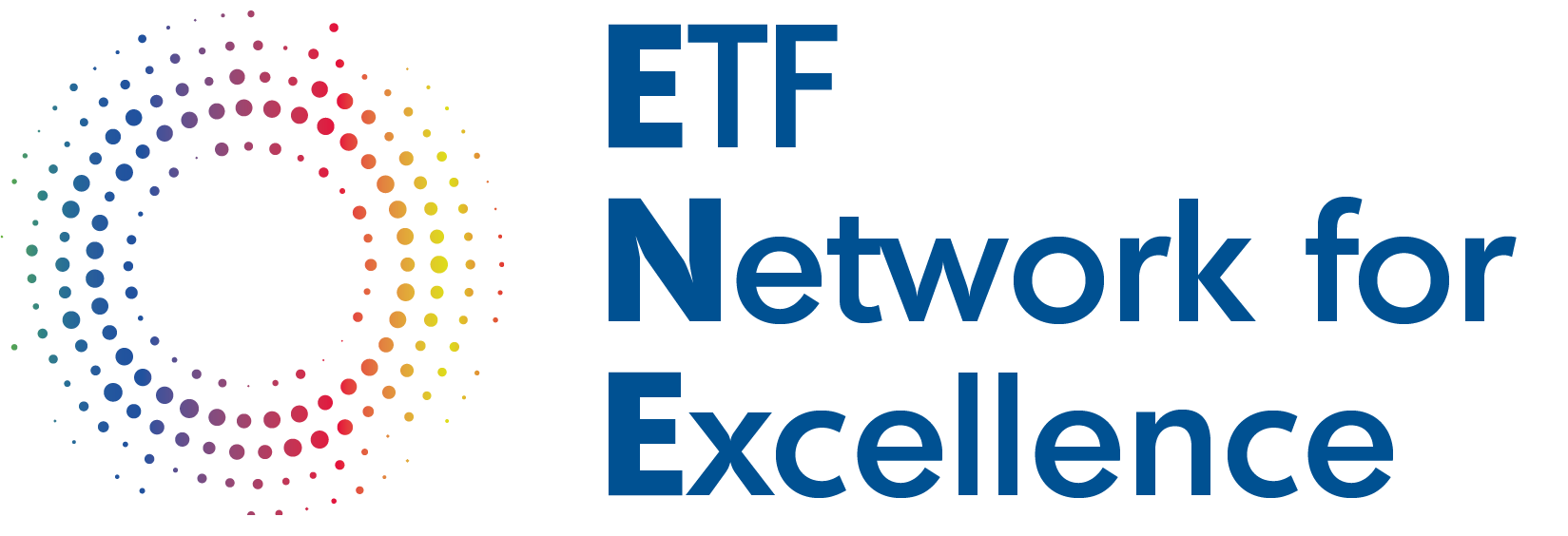 DIGI ENE – ALL INFO HERE!!
Digital technology in education -  Lessons learnt from Covid Emergency
https://openspace.etf.europa.eu/pages/digitalisation-education-and-role-centres-excellence
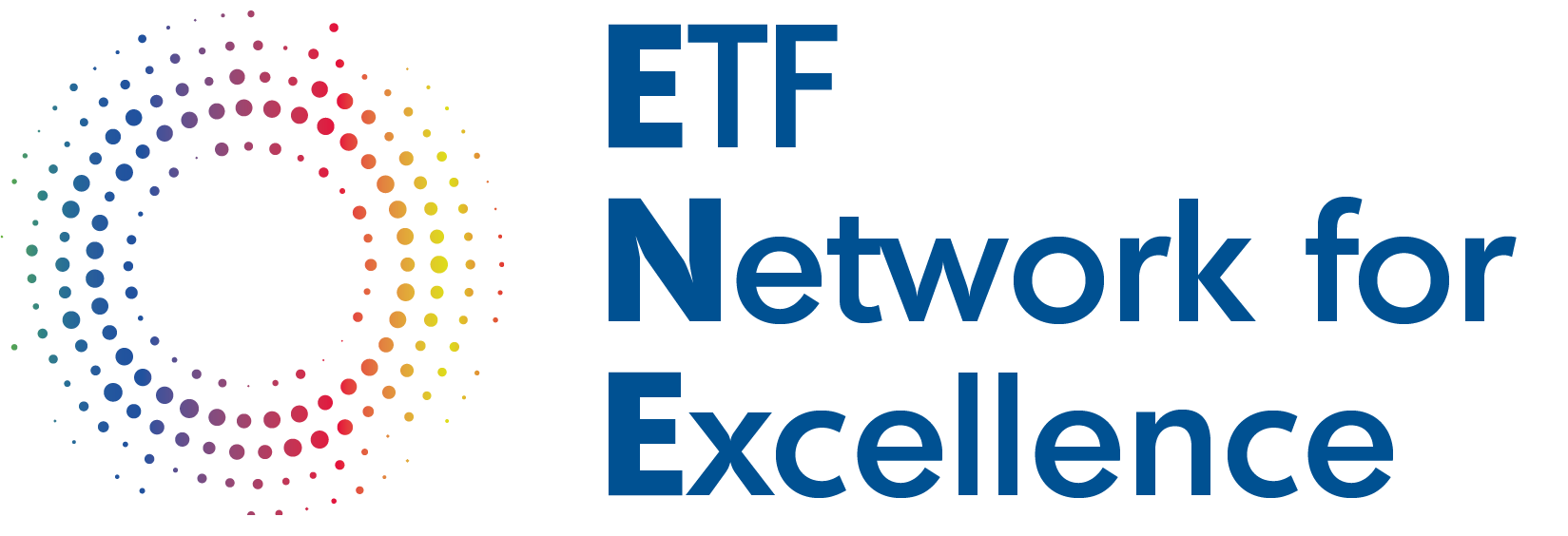 1) Countries only apparently followed similar trajectories in introducing digital teaching and learning in education
5
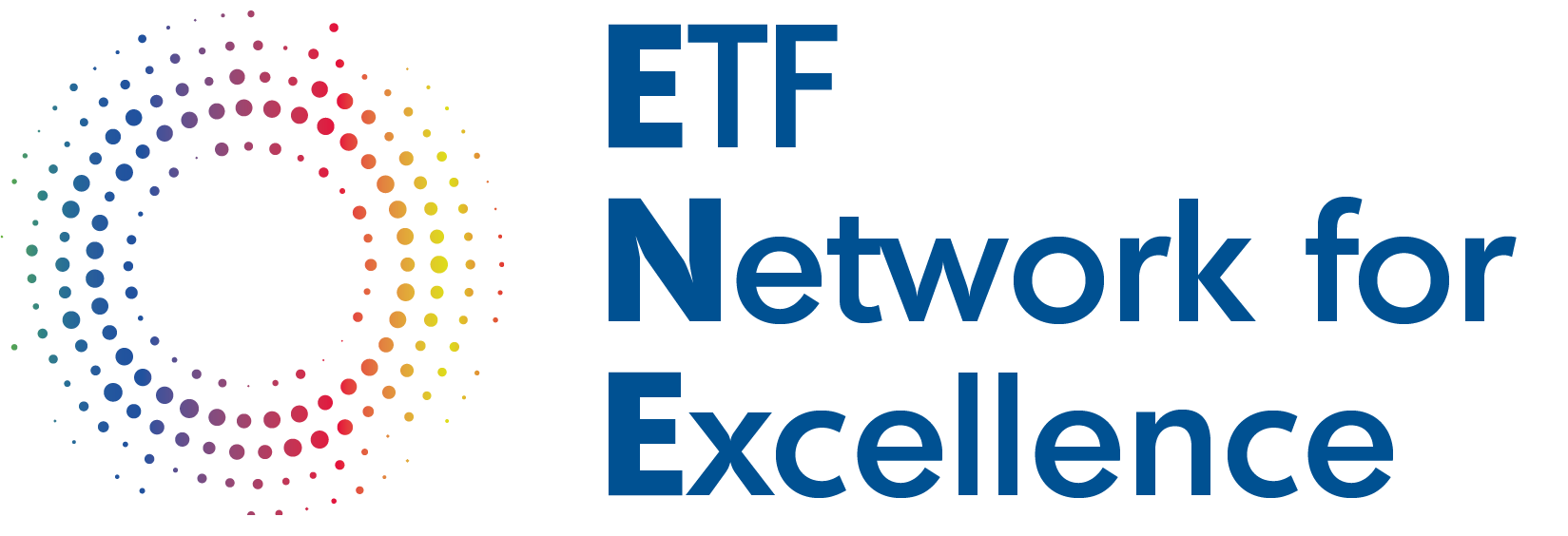 DIGI ENE – Impact of pandemic I
GENERAL TREND
Digital technology in education -  Lessons learnt from Covid Emergency
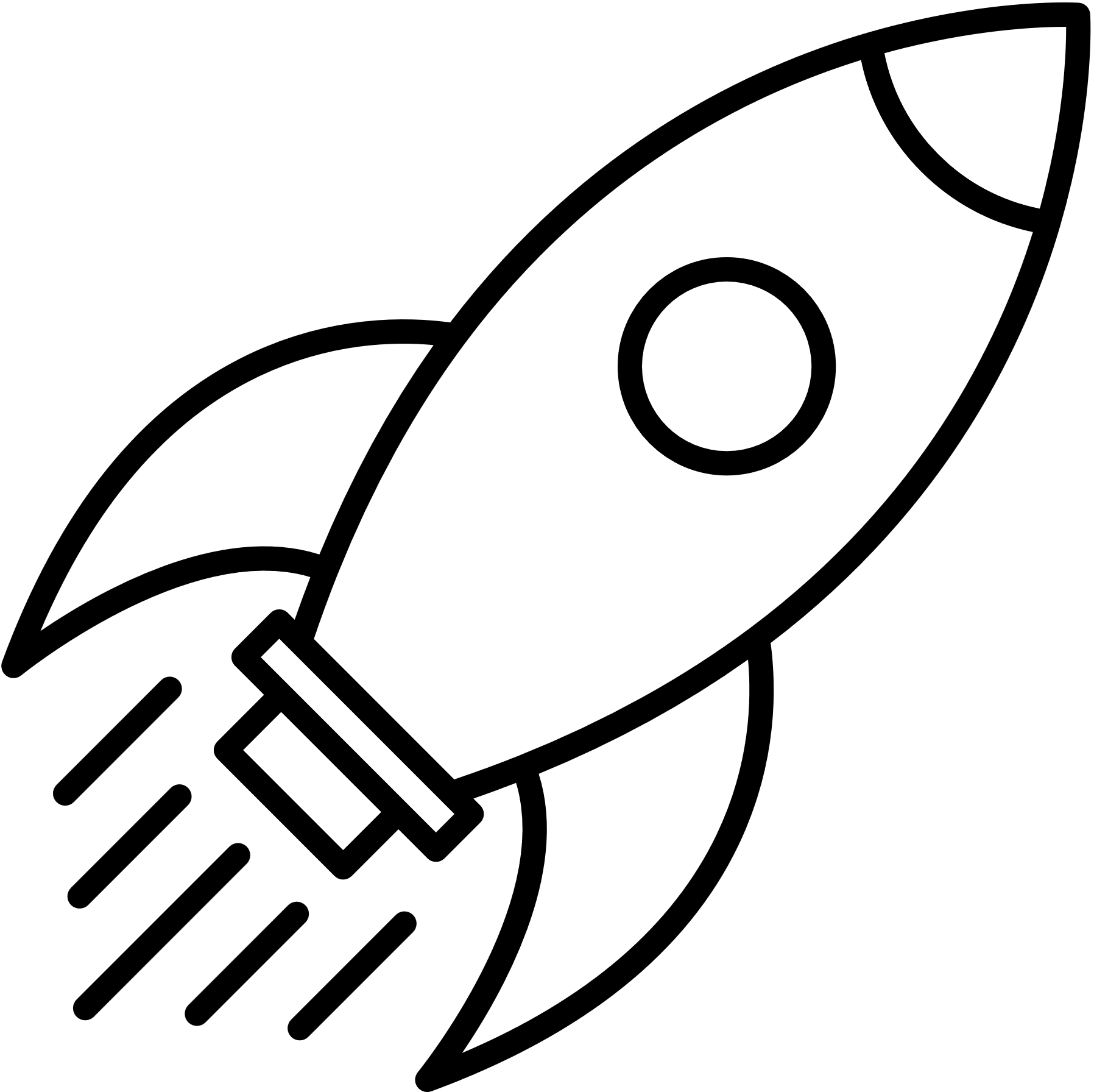 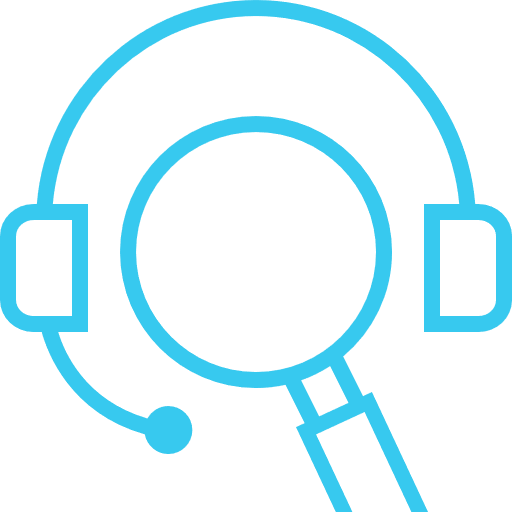 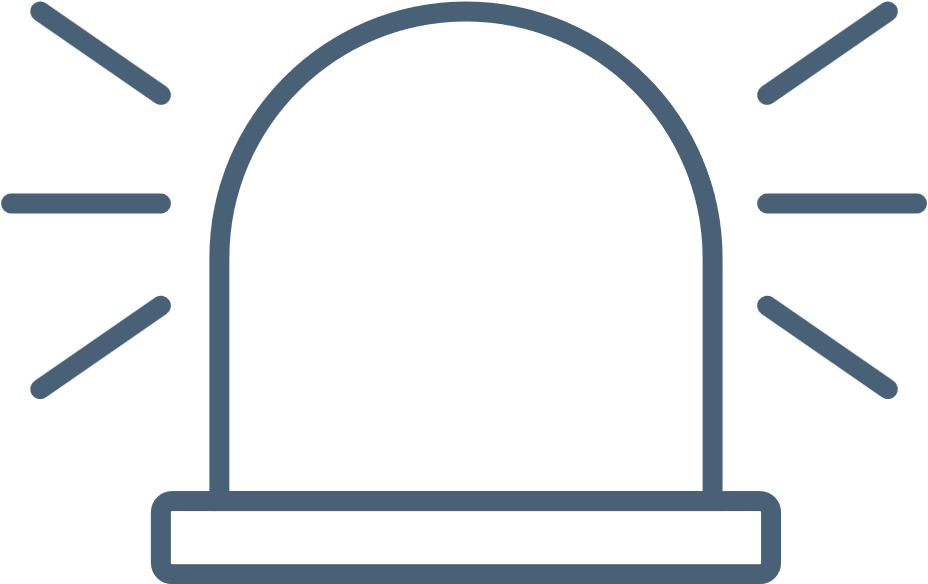 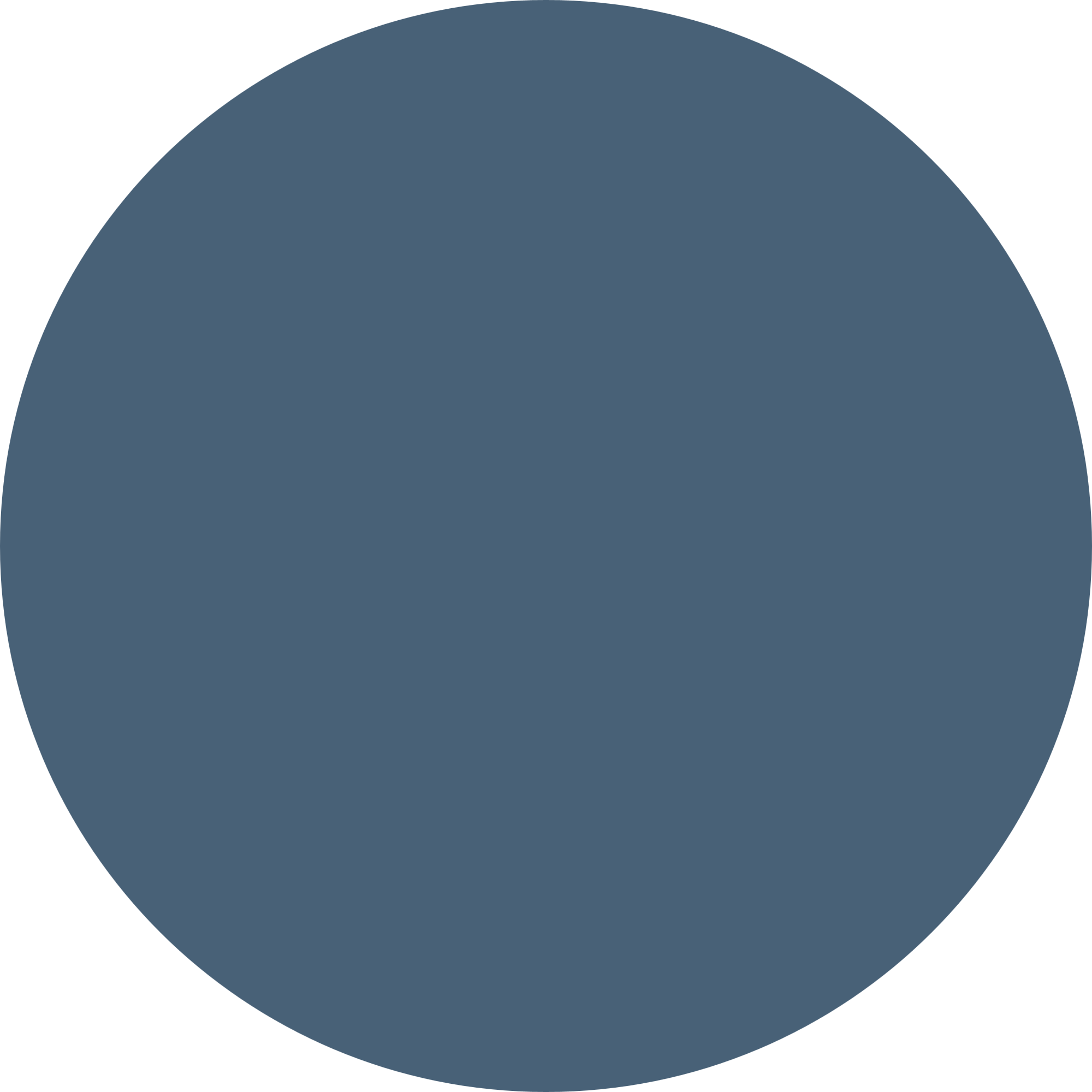 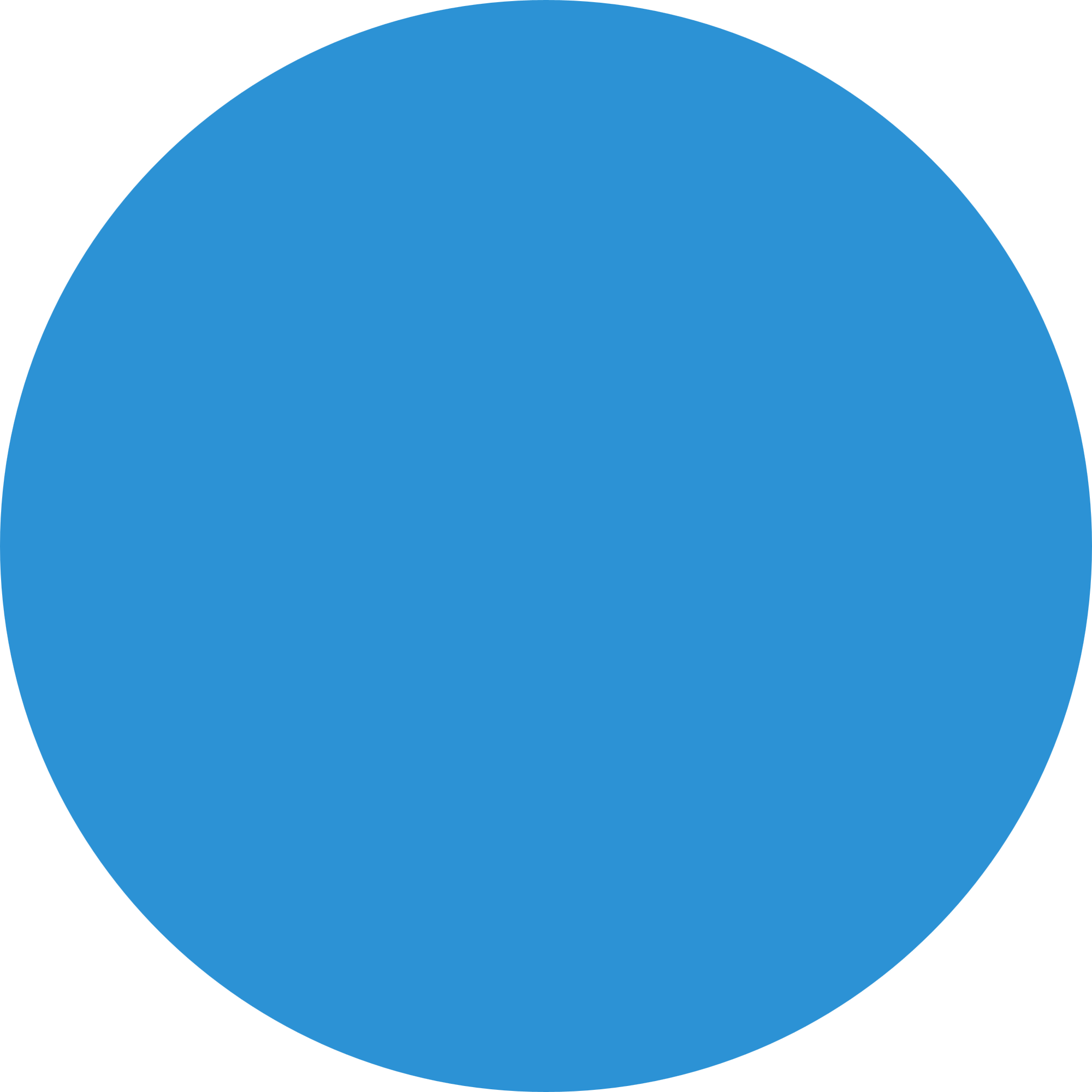 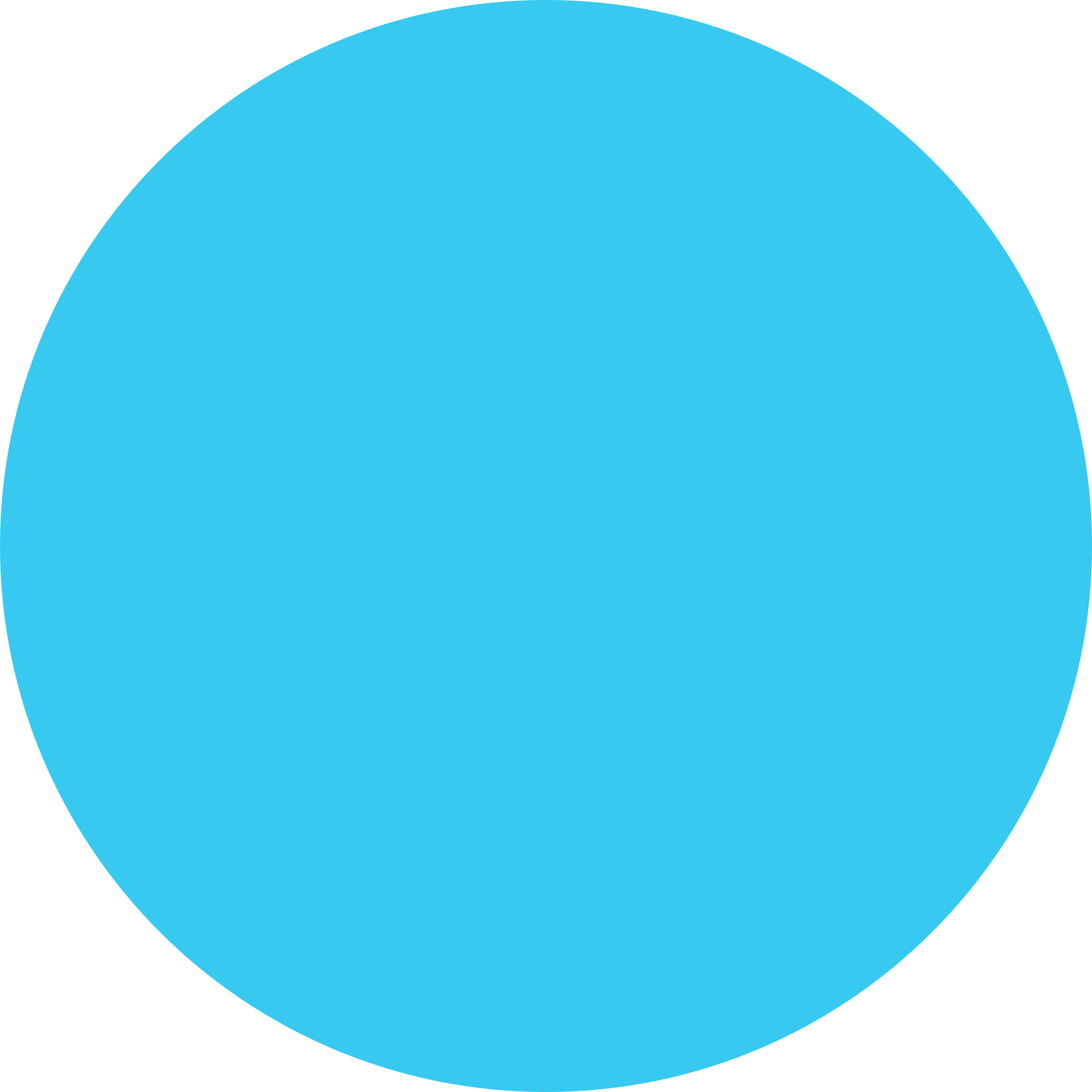 AFTER EMERGENCY – TOWARDS SYSTEMIC DTL IN EDUCATION
PRE-COVID – NO SYSTEMIC APPROACH TO DTL IN EDUCATION
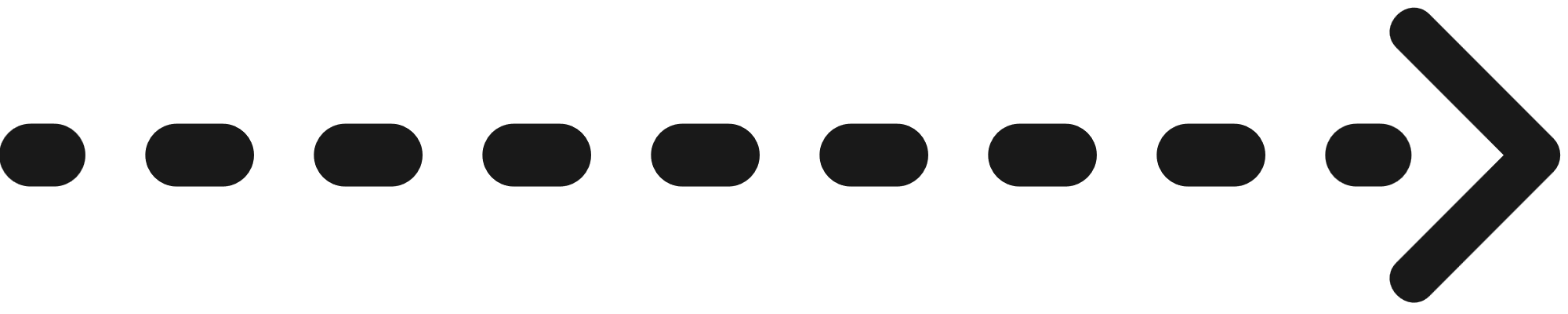 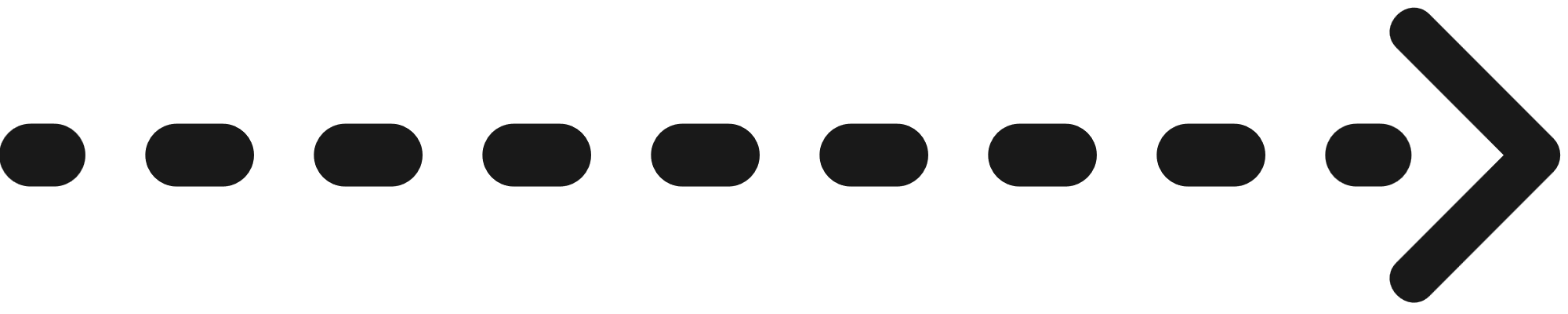 PANDEMIC
EMERGENCY
Piloting
Excellence
Little resources
Systemic
No time
Bigger funds
New tools
Better understanding
Little resources
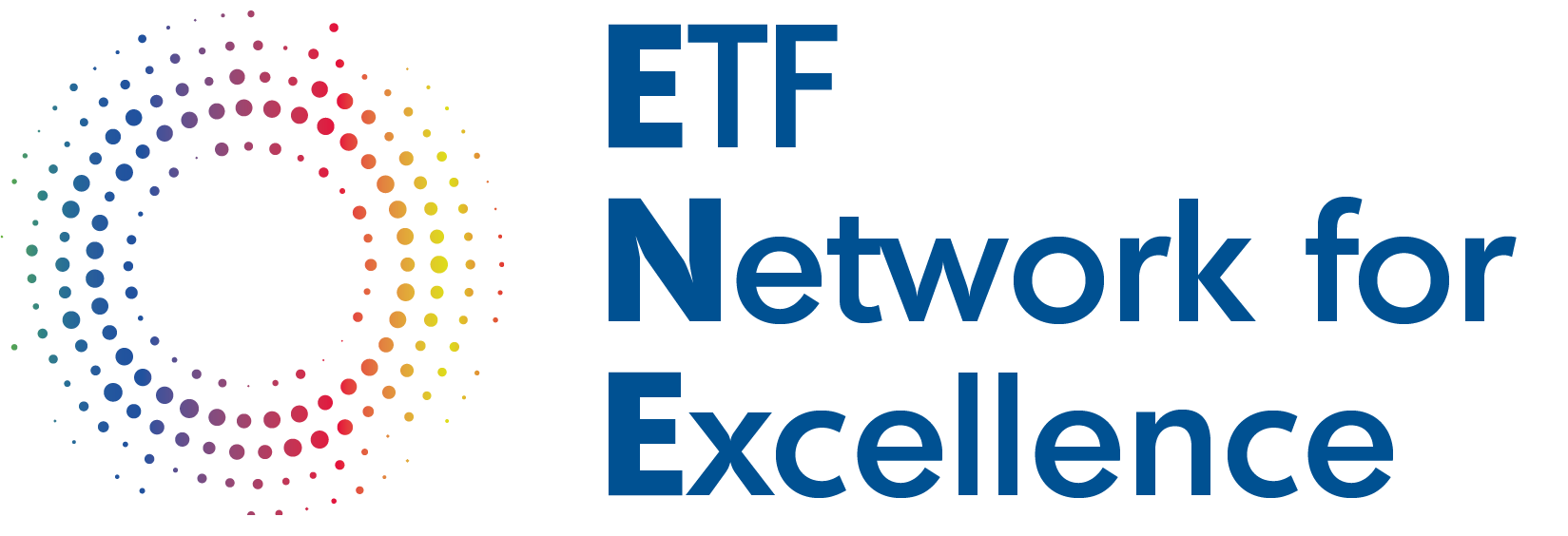 2) Countries are going in quite opposite directions following end of pandemicAll in vs All out
7
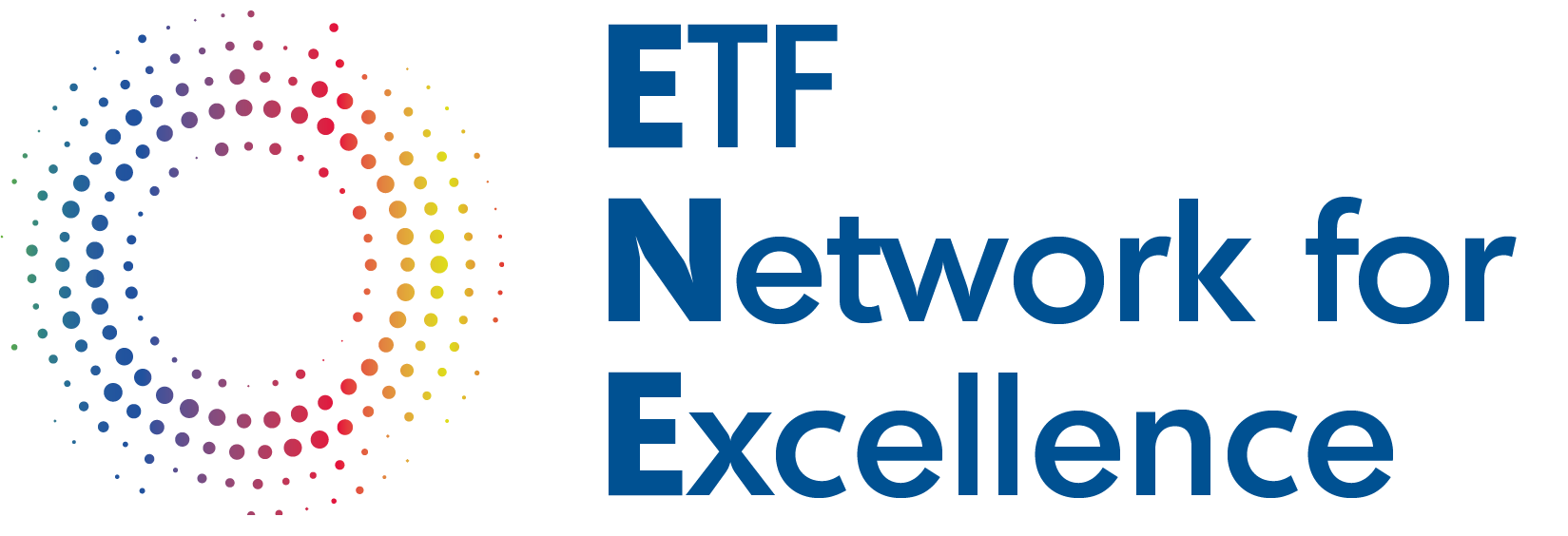 DIGI ENE – Impact of pandemic II
REAL TRENDS
Digital technology in education -  Lessons learnt from Covid Emergency
DIGI ENE – Impact of pandemic II
Why different directions?
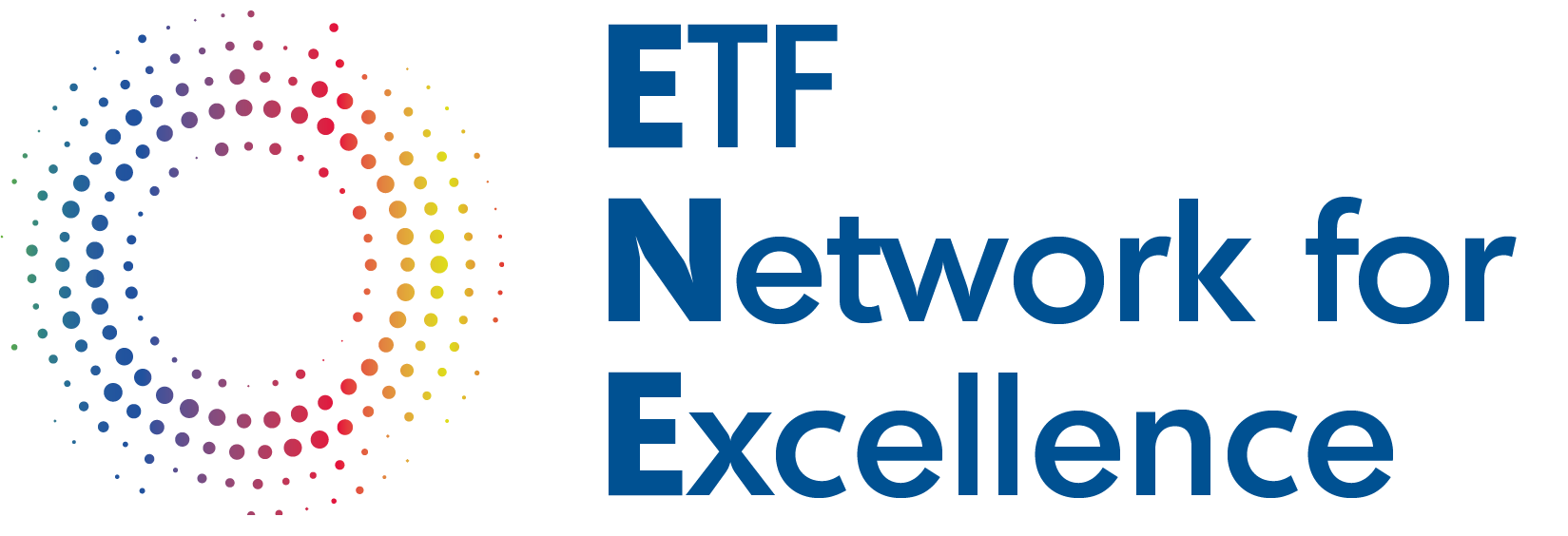 Countries going all in had pre-pandemic experience in introducing DTL as complementary tools to in-classroom education + more advanced in innovative pedagogies 


The pandemic has been the opportunity to accelerate and systematise these reforms 
Countries with limited or very limited experience in introducing DTL have reacted to the pandemic emergencies focusing on distance learning tools


The end of the pandemic period led to a return to traditional teaching pedagogies
9
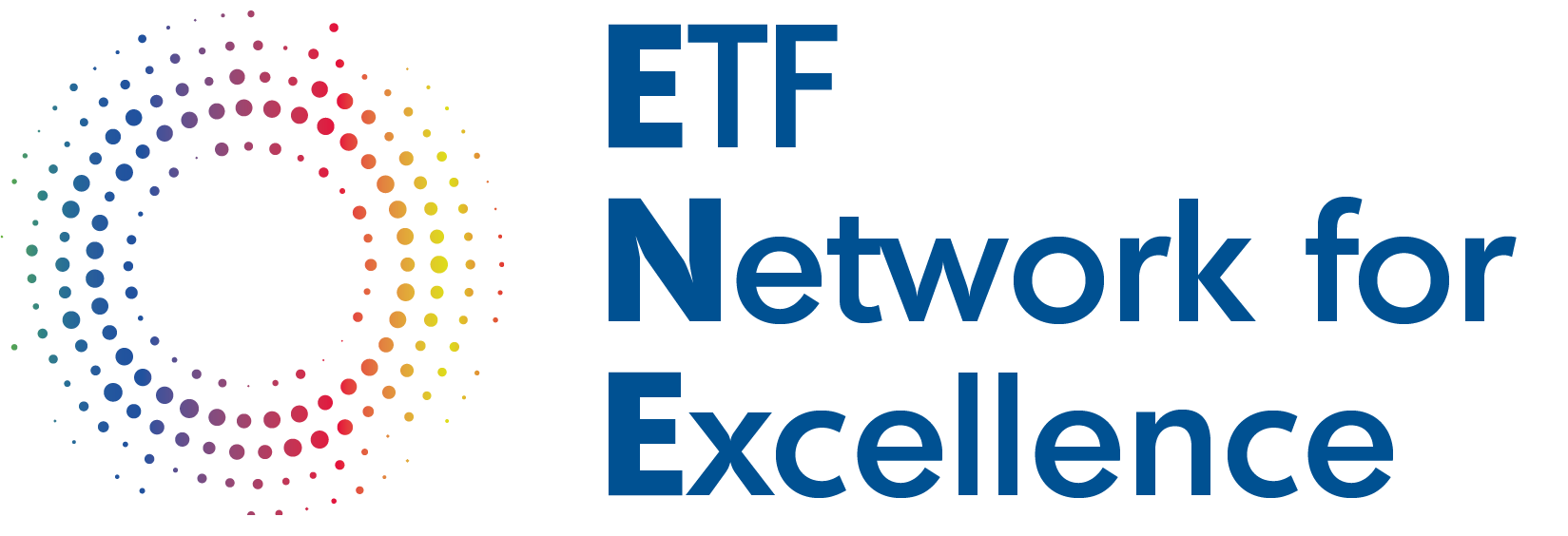 3) Digital pedagogies are just powered up versions of innovative pedagogies that have been carving an increasing role in education for a long time
10
DIGI ENE – digital pedagogies as powered up tools of innovative pedagogies
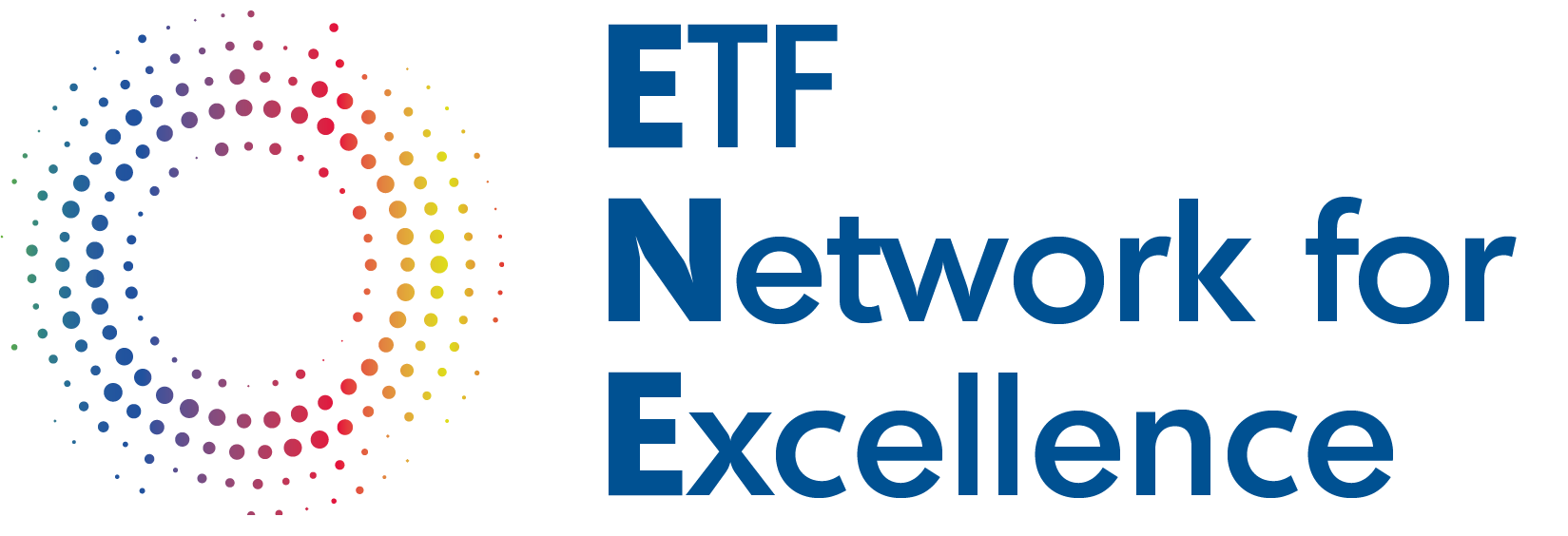 Education systems/teachers which have effectively introduced innovative pedagogies are making the most of the new opportunities offered by digital tools.
- Whether you want to engage with the students through gamification or co-creation of knowledge, a variety of digital tools are now at your disposal
- Flipped classroom approaches have become more accessible thanks to video-making tools, 
Teachers experimenting with innovative pedagogies have been fast in adopting digitilisation because it provided them with the tools they were waiting for.
Teachers used to more the delivery of traditional frontal lessons replicated the same pedagogy through video lessons in the pandemic and went back to what they were used as soon as the pandemic was over.
It makes no sense to invest in introducing DTL in education systems which are not trying to reform the overall pedagogical approach
11
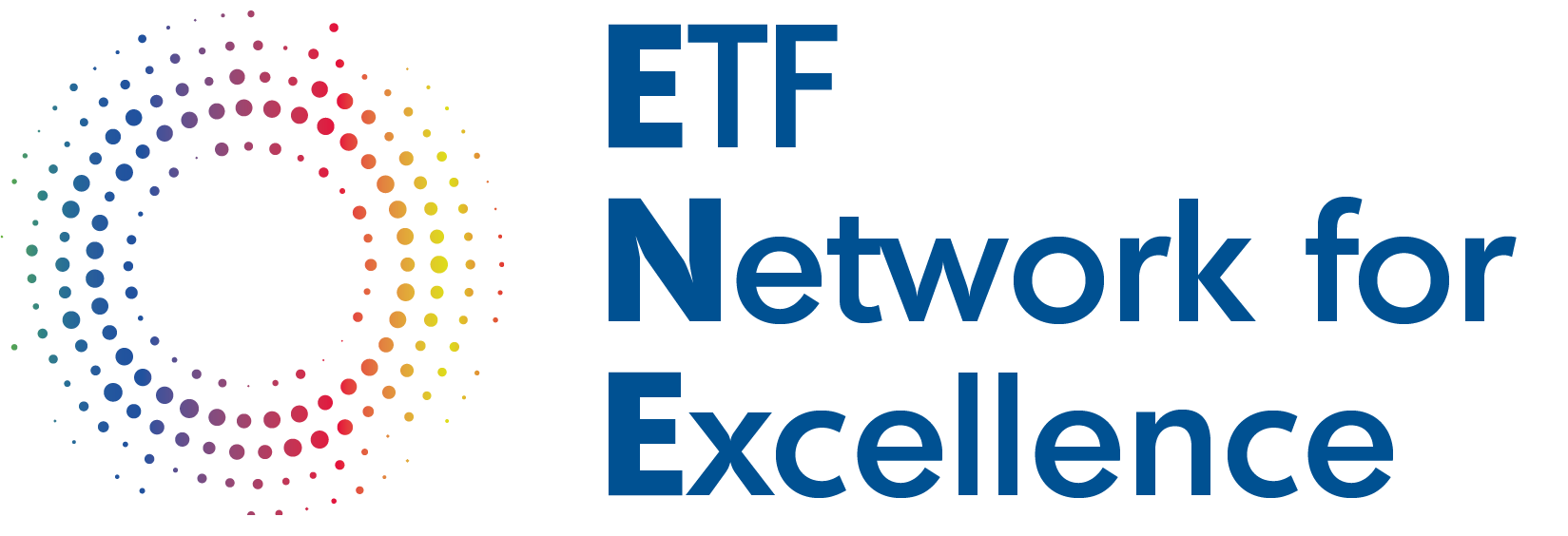 4) The area where digital pedagogies are really impacting the learning experience is students’ engagement.
12
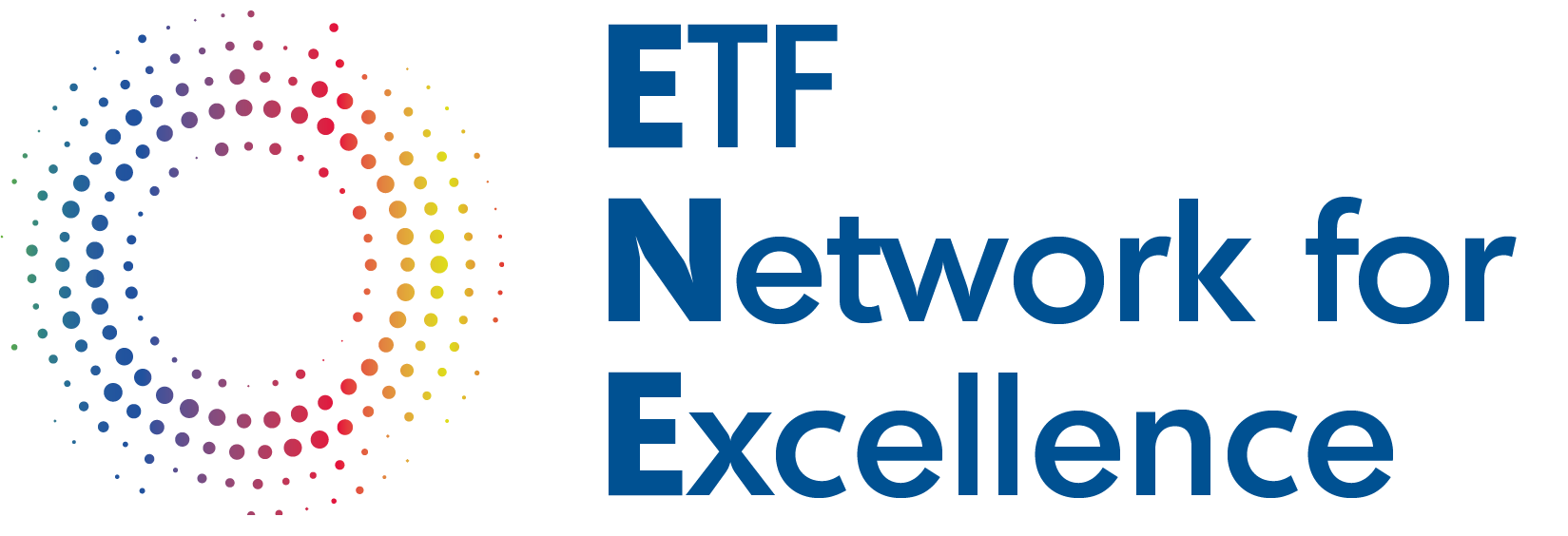 DIGI ENE – digital pedagogies as powerful enabler for students engagement
One of the challenges of innovative digital approaches has been the complexity of interacting with large number of students and the limited time and space available to do it
The introduction of a variety of digital tools, apps and methodologies have minimized these difficulties, allowing the teacher to take over the role of facilitator of learning that too often didn’t transfer from the pedagogy textbook to the classroom
e.g. Digital formative assessment allow for a stronger understanding of students’ knowledge gaps allowing for customised learning paths. Digital tools give the opportunity to students to showcase their knowledge and competencies to teachers and colleagues.
13
[Speaker Notes: “]
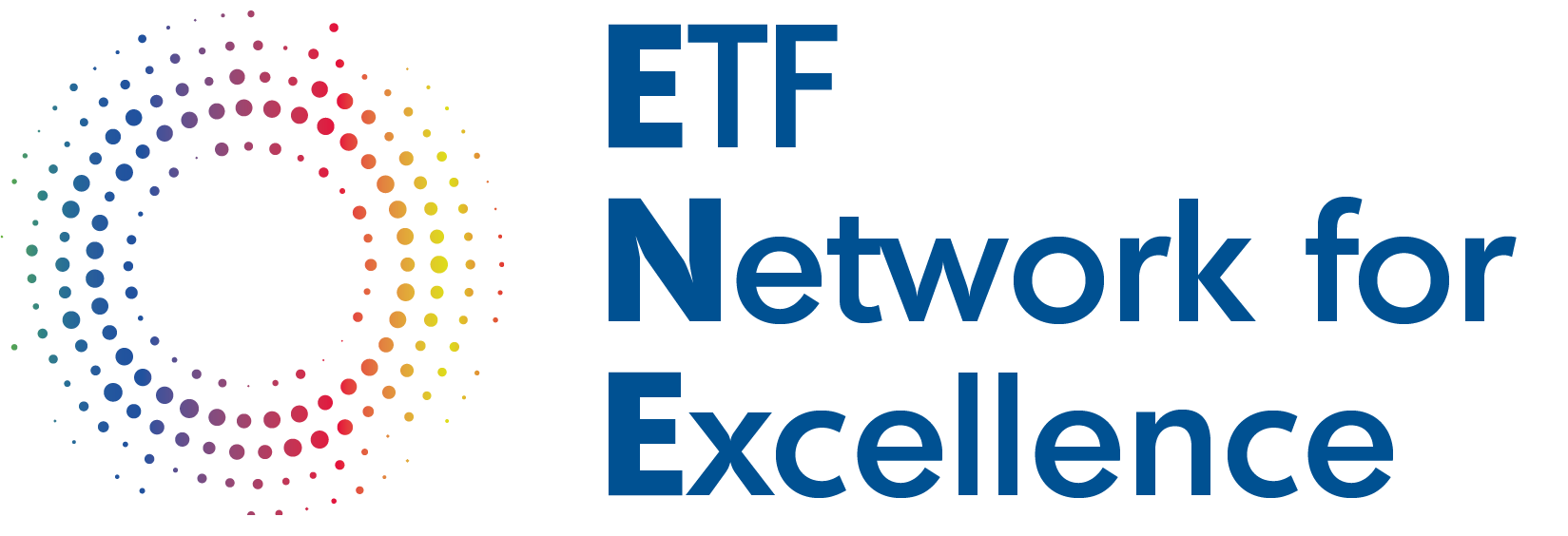 5) Teachers are the backbone of any Digital Education strategy
14
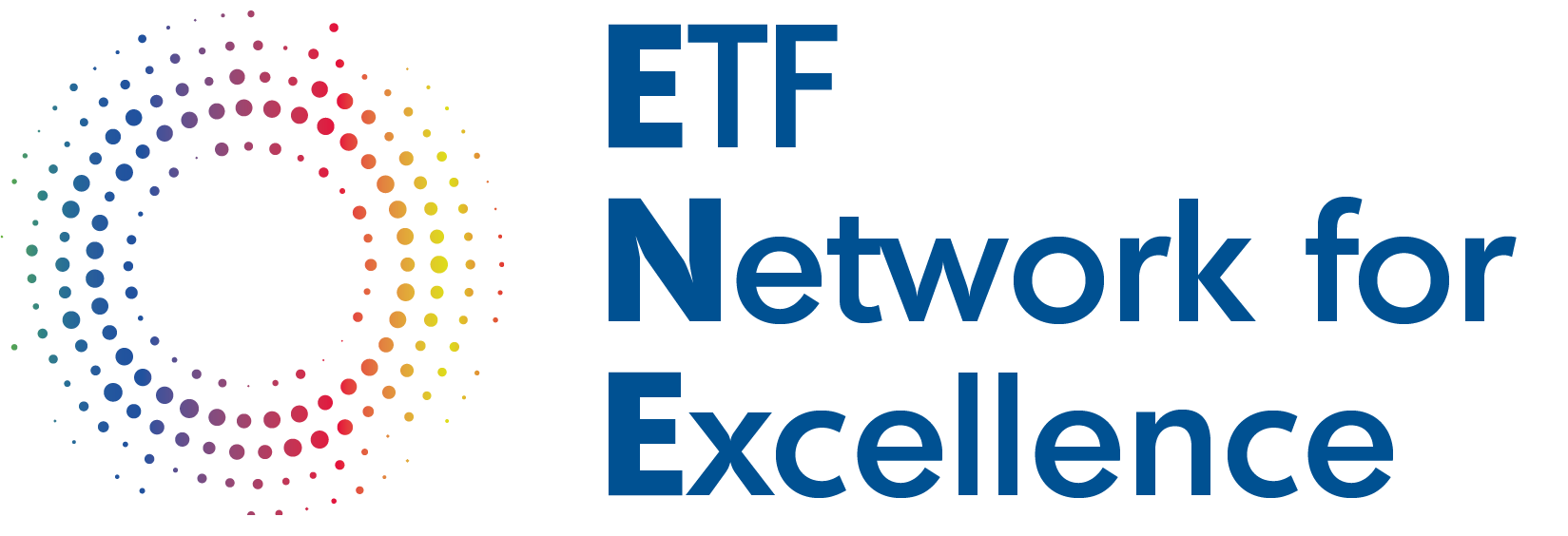 DIGI ENE – Teachers as backbone of any digital education strategy
Challenge to expand engagement of teachers beyond the “innovators” and “early adopters”. How to reach the big mass of teachers who are more resistant to change their way of working? 
Challenge to break through the barrier of teachers’ isolationism and create a culture of sharing and cooperation. How to develop the sharing and cooperative environment where DTL mechanisms can be most effective.
Importance to create support mechanisms for teachers in schools (e.g. educational technologist)
Importance of using self-assessment tools and methodologies to identify system and teachers capacities of integrating DTL. These should provide the information necessary to the national authorities to plan policies and programmes to the schools and teachers to develop personalised learning paths
15
[Speaker Notes: “]
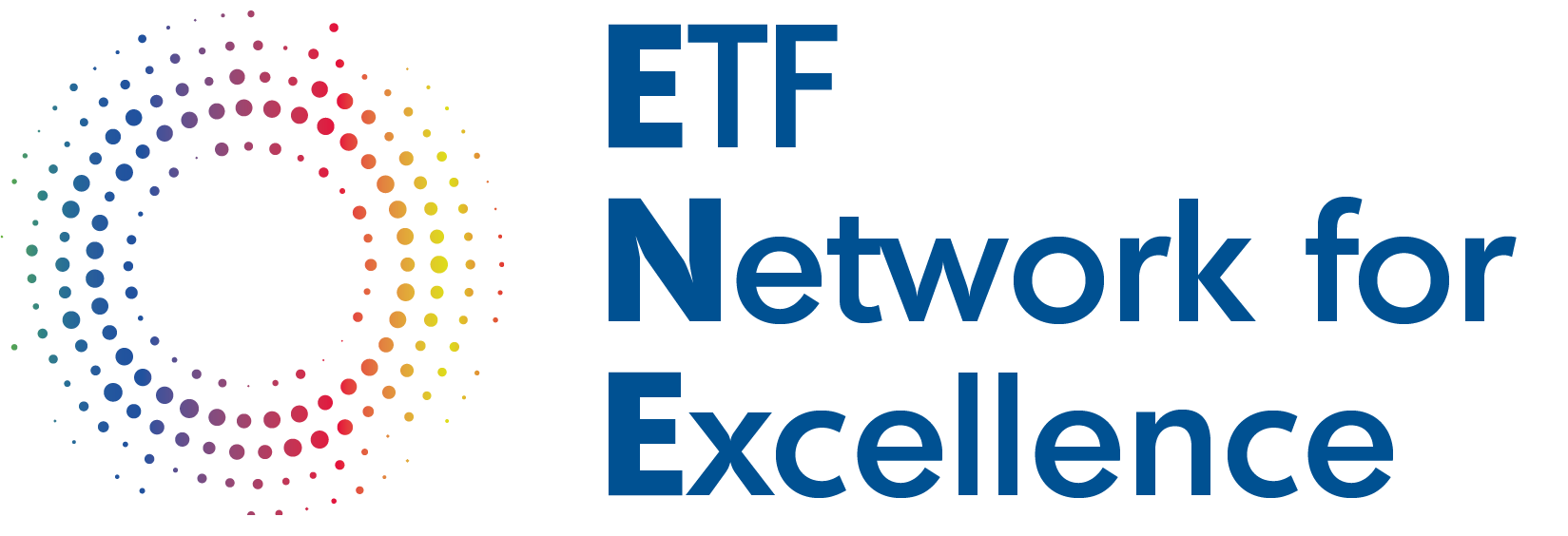 6) Digital content means many different things – it is crucial to develop a common language
16
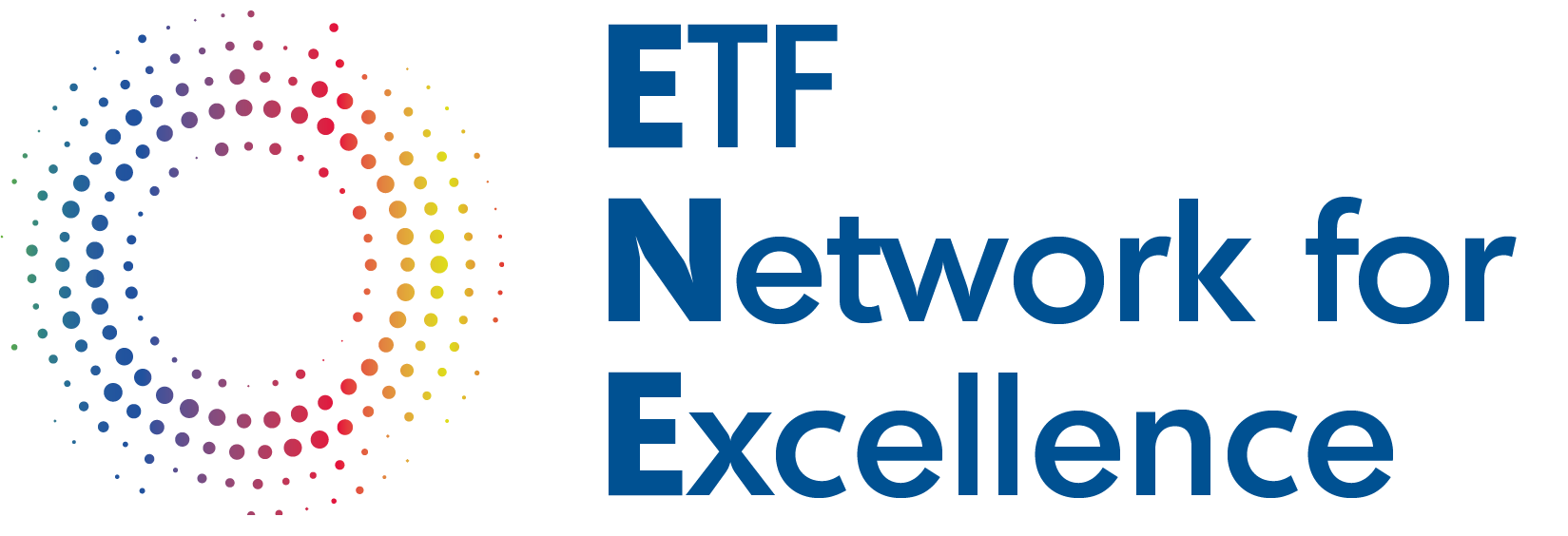 DIGI ENE – DIGITAL CONTENT
A clear taxonomy on what is digital content, how it is used/shared and how it is quality assured is a necessity for effectively developing policies and tools.
17
[Speaker Notes: “]
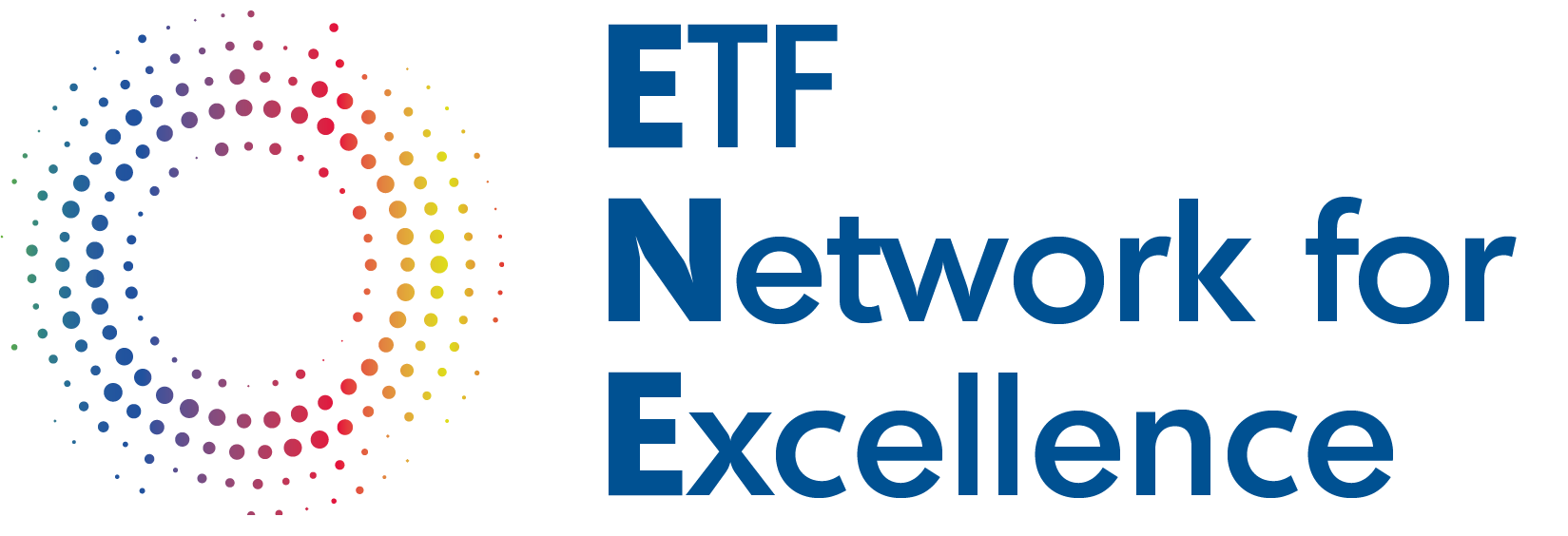 DIGI ENE – DIGITAL CONTENT
18
[Speaker Notes: “]
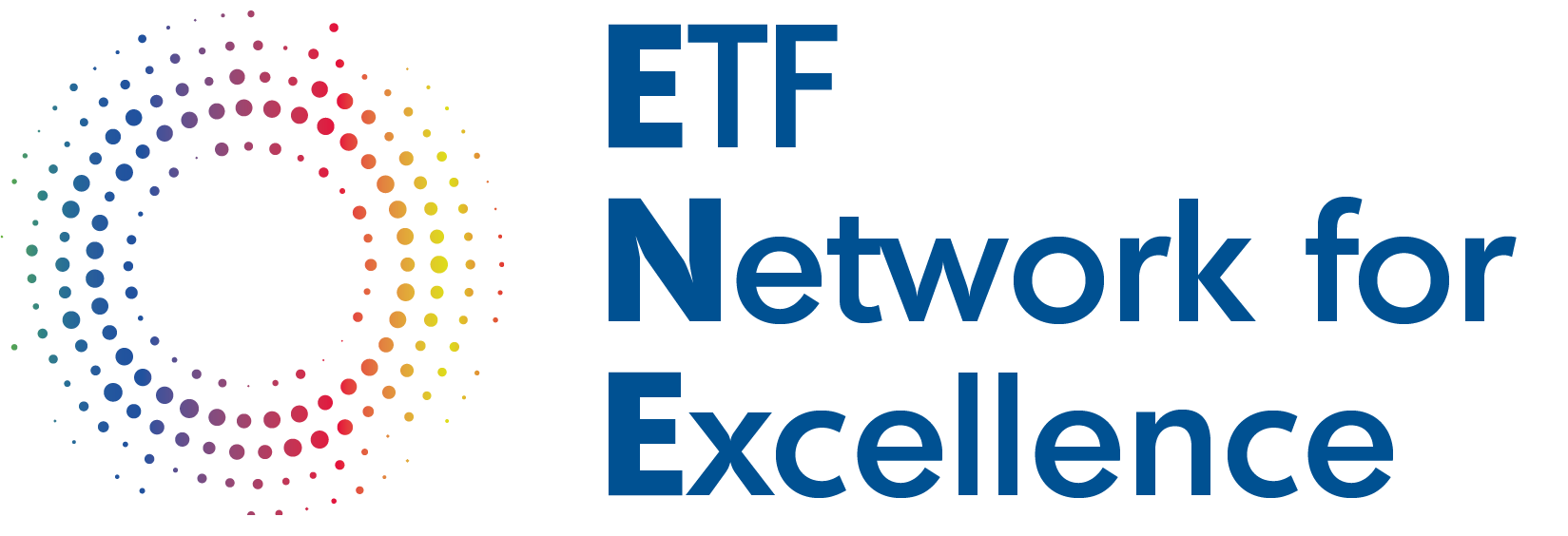 7) The real added value of Digital content is “Sharing”
19
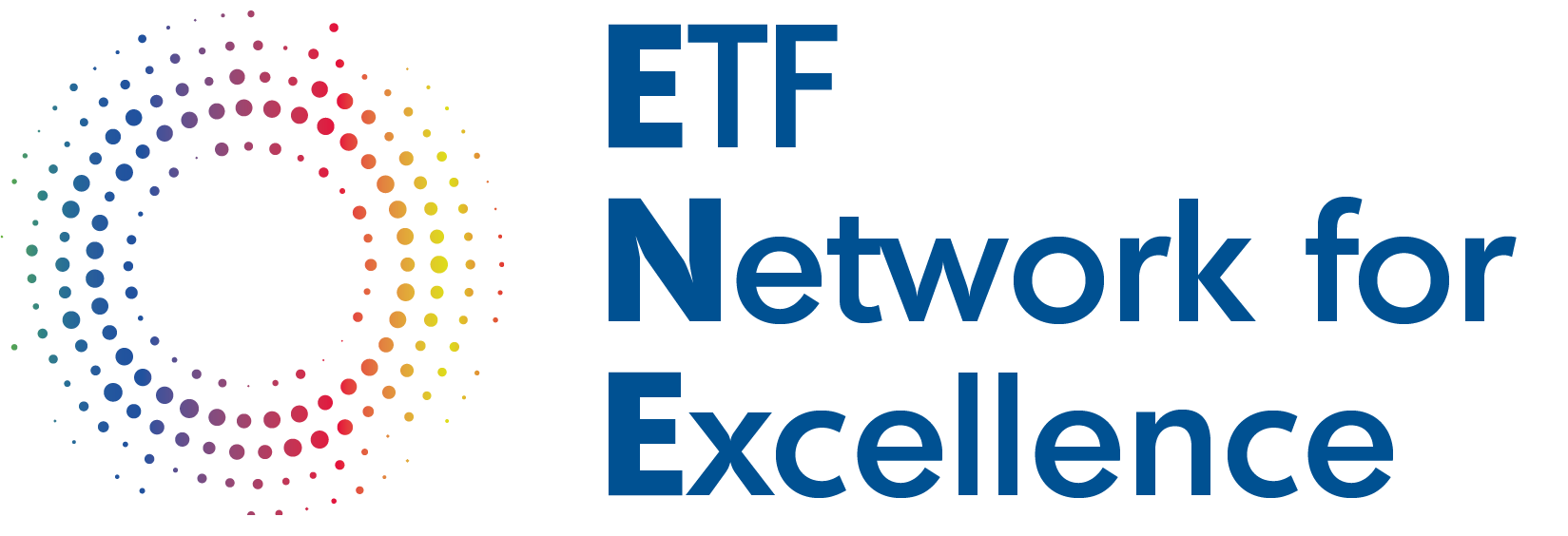 DIGI ENE – the value of Sharing
One of intrinsic characteristic of Digital content is that it is to share, edit and build on. 

A digitilisation reform of education system which does not put at its core the increased interaction among  schools, teachers and students is only a half-reform
20
[Speaker Notes: “]
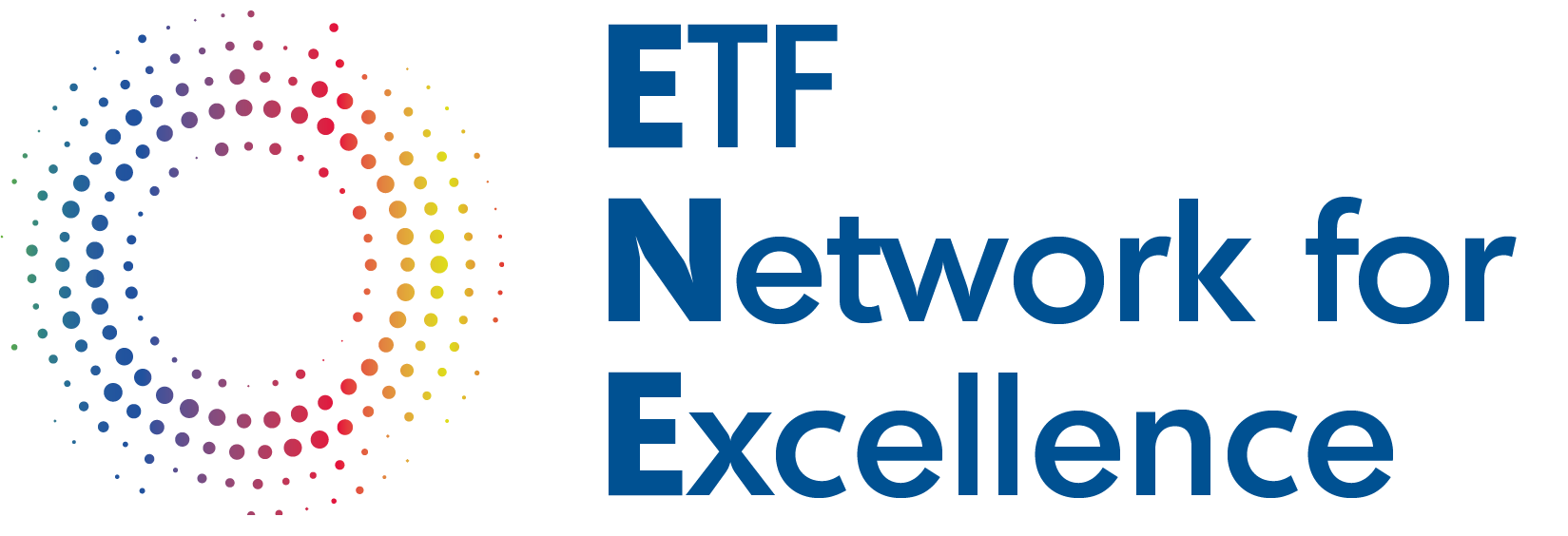 8) Students could / should play a crucial role in the production, editing and validation of digital content
21
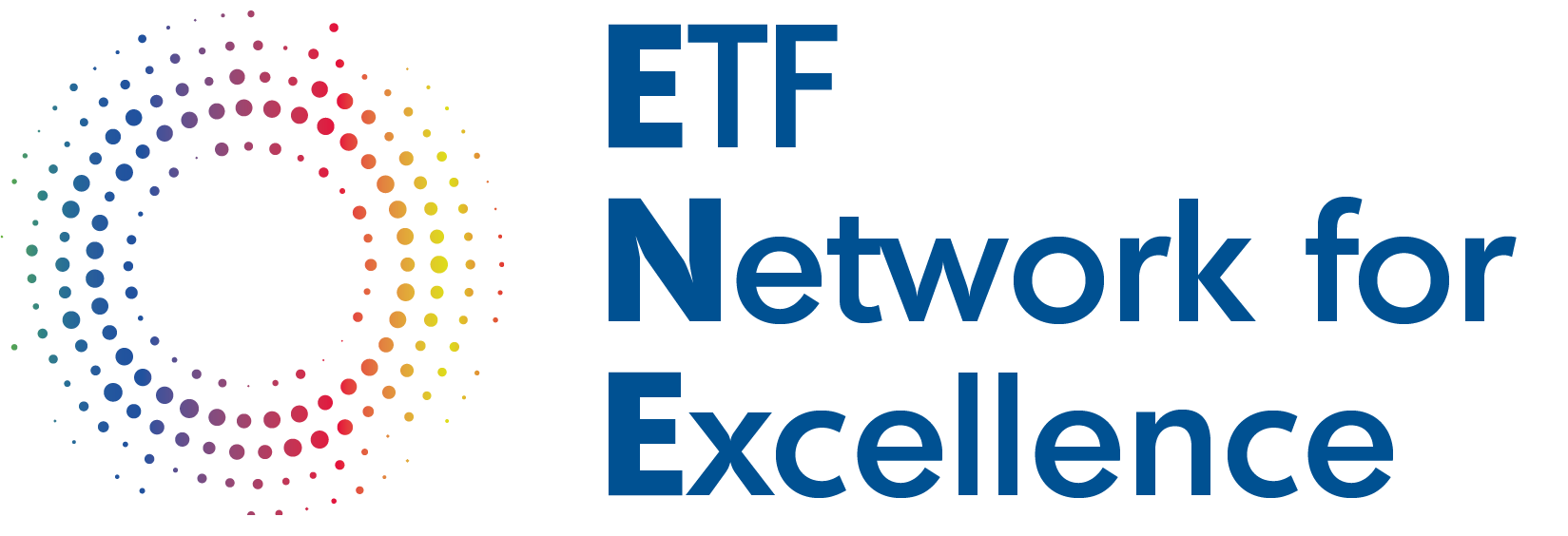 DIGI ENE – Students’ engagement in DIGITAL CONTENT development
It can take different forms:
- Search and clustering of materials from the internet
- Textbook co-creation
- Developing of digital teaching materials under the supervision of a teacher
- Development of digital learning materials for themselves and other students

It does not come automatically. Competences and attitude have to be grown up from the early stages of education
22
[Speaker Notes: “]